Implementing an HPy Backend for Cython: A Performance Benchmark Study
Du Toit Spies
PyConZA 2024
4 October 2024
Map of Python
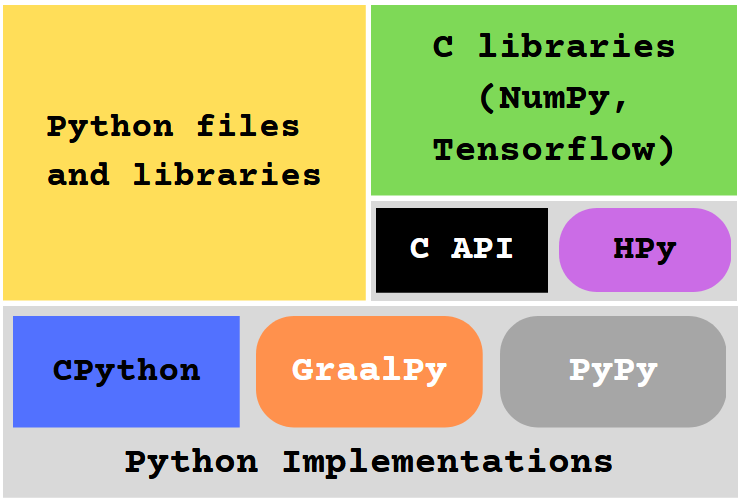 Python Implementations
Programs that can run Python code correctly
Features:
Different memory management strategies
Only Interpreted vs Only Compiled vs Just-In-Time Compilers
Different memory layouts
This research focuses on CPython and GraalPy
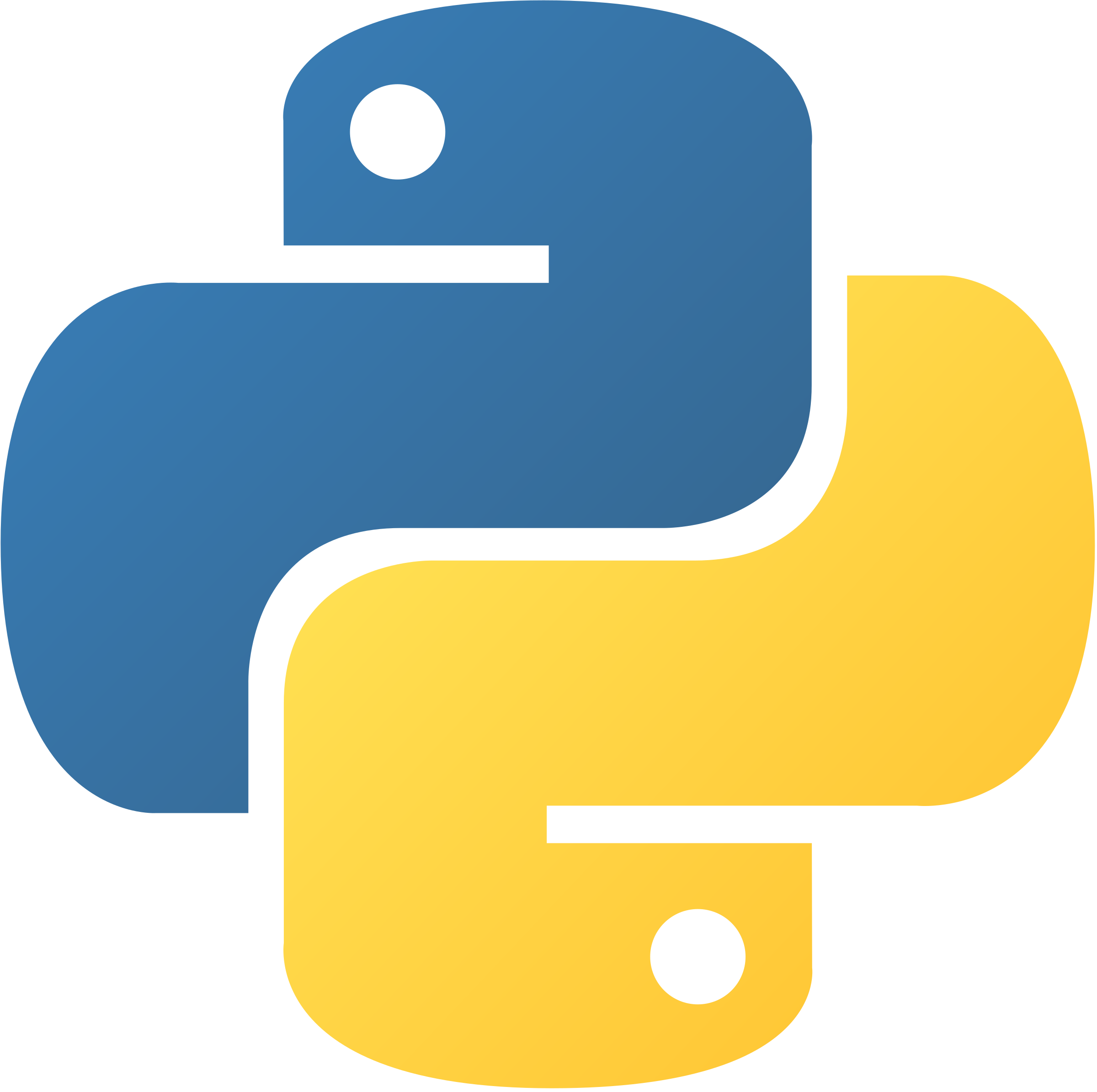 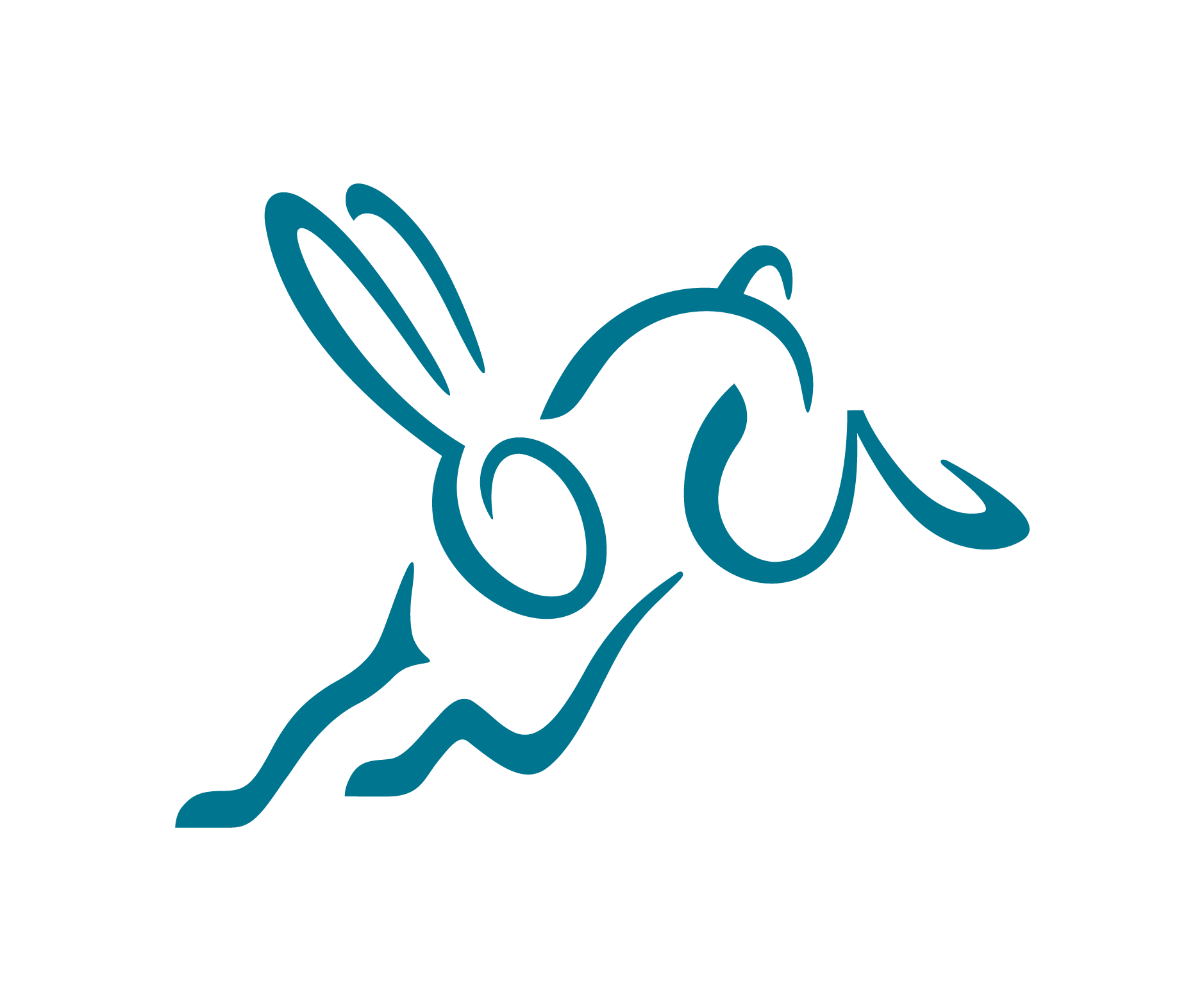 CPython
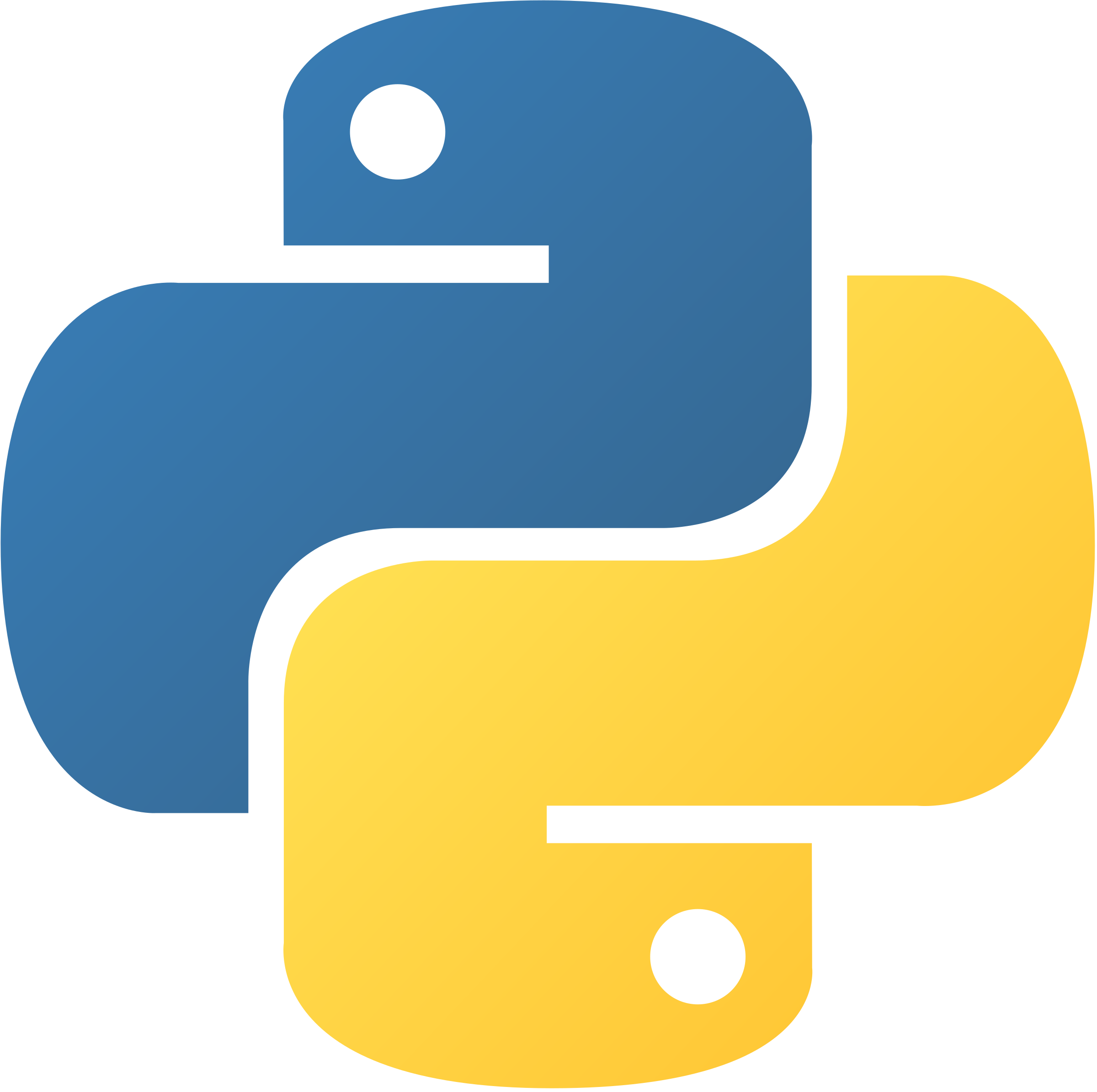 Reference Implementation
Written in C
Only interpreted
Reference Counting
Exposes the C API
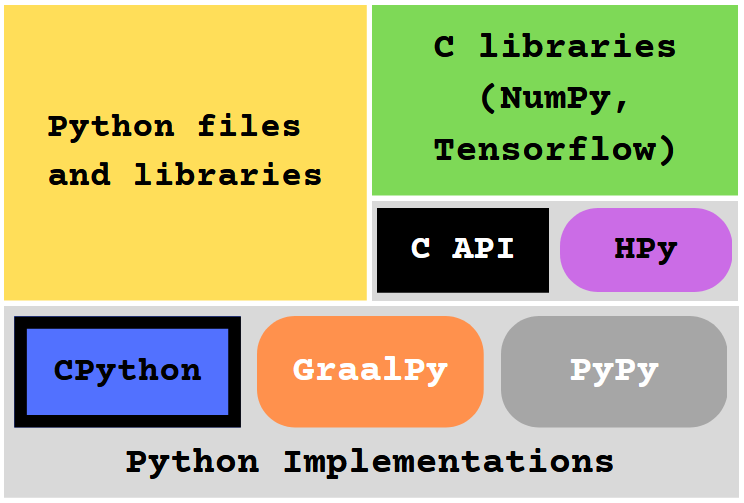 https://www.python.org/
GraalPy
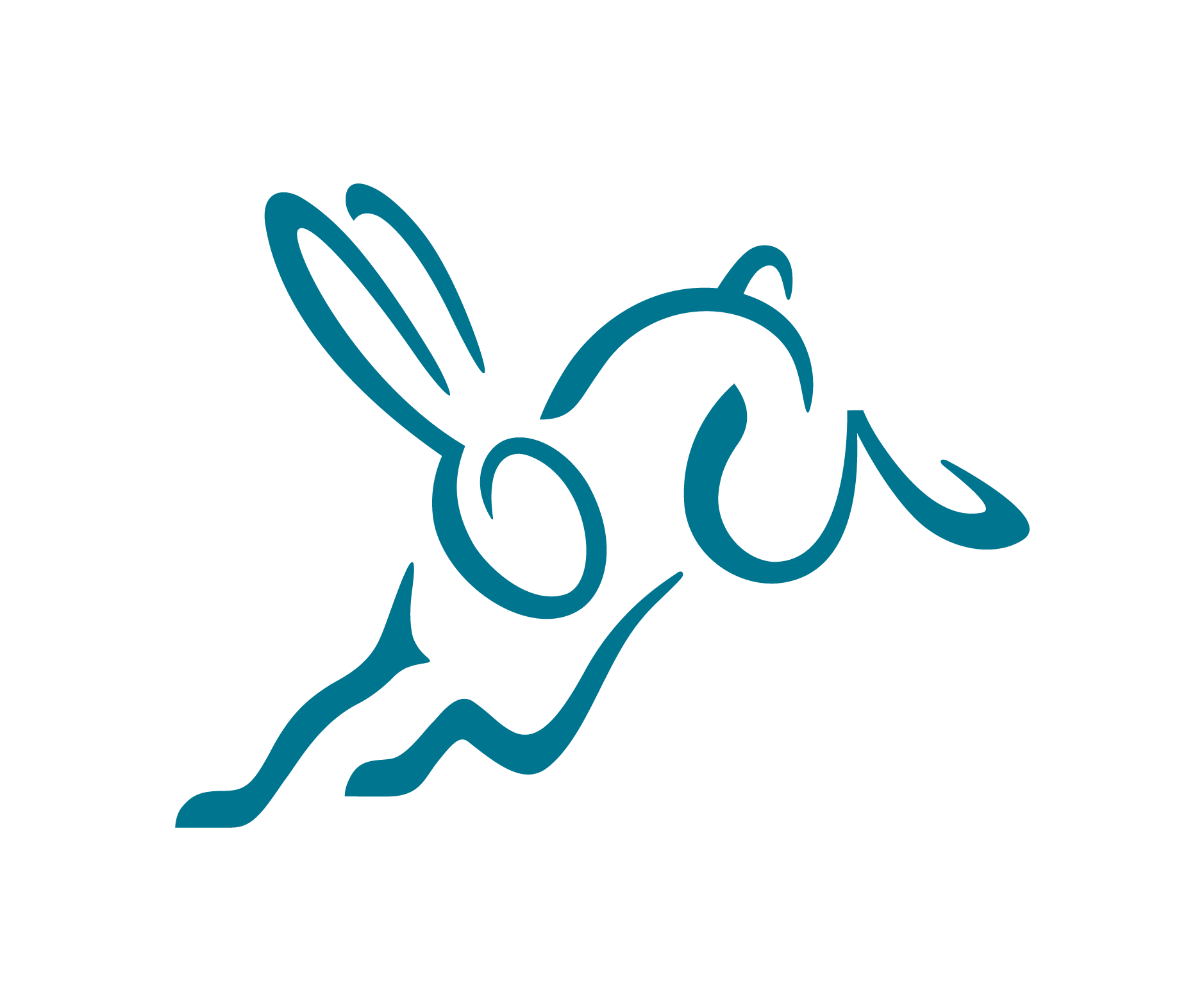 Java-based implementation developed by
Part of larger GraalVM project
JIT compiler
JVM memory management
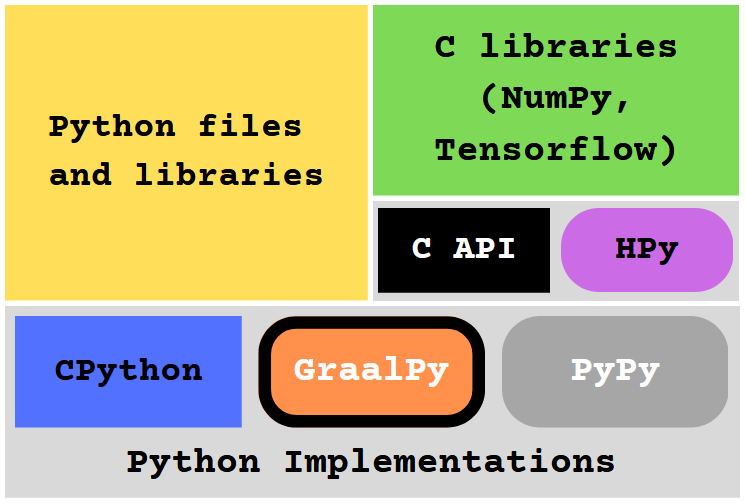 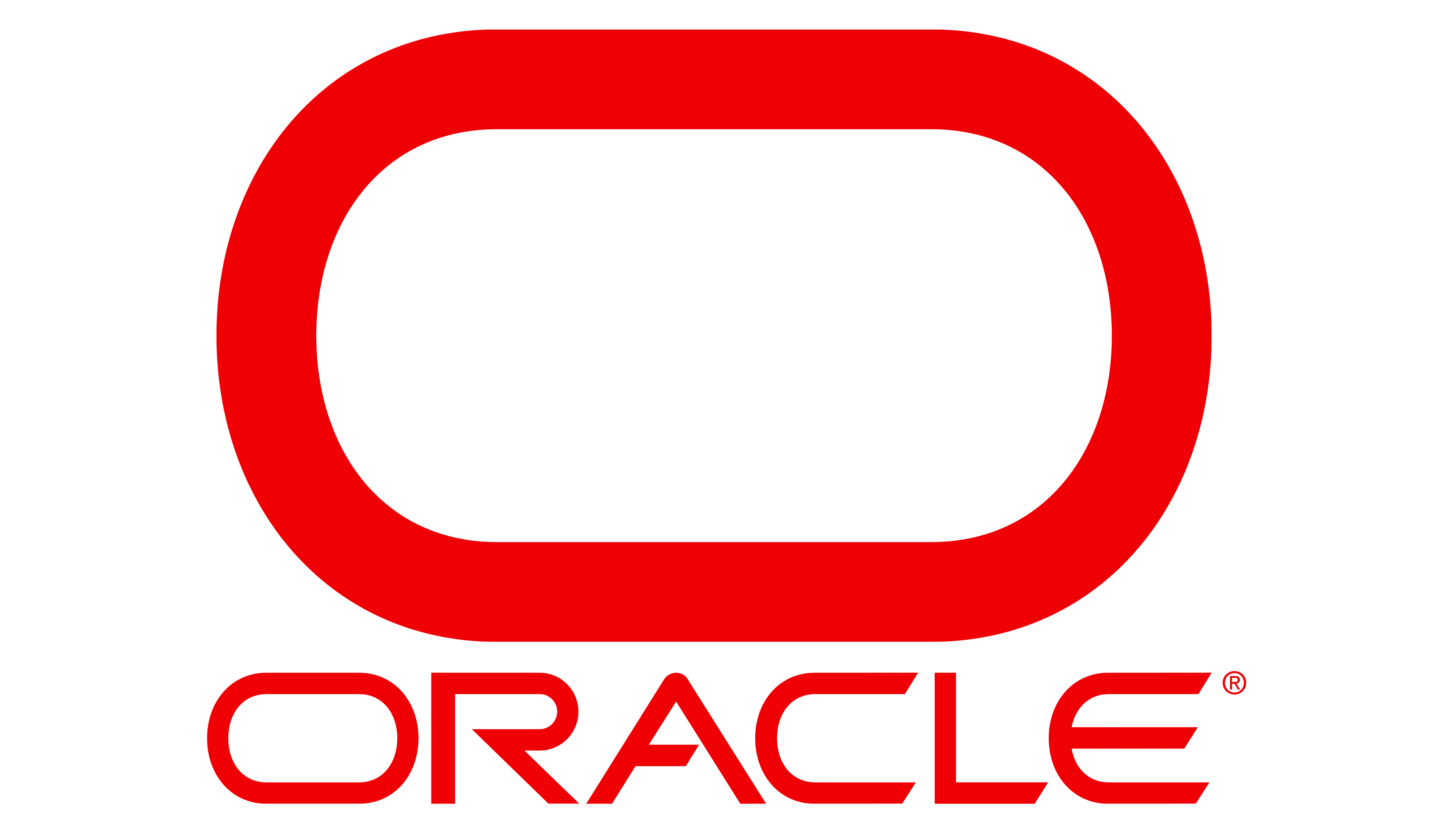 https://www.graalvm.org/python/​
C API
API that connects C code to the Python interpreter
Used by many popular extensions
Exposed by CPython
Contains many implementation details of CPython
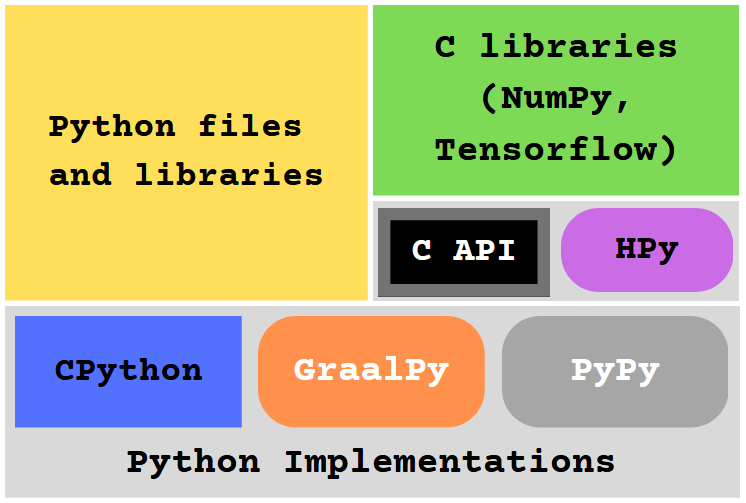 https://docs.python.org/3/c-api/index.html
C API
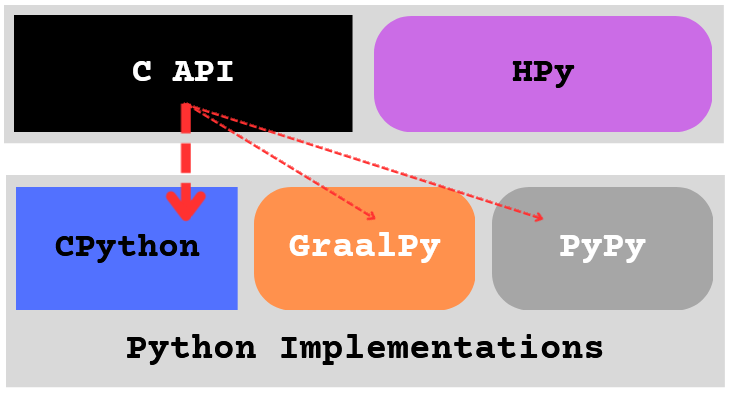 HPy
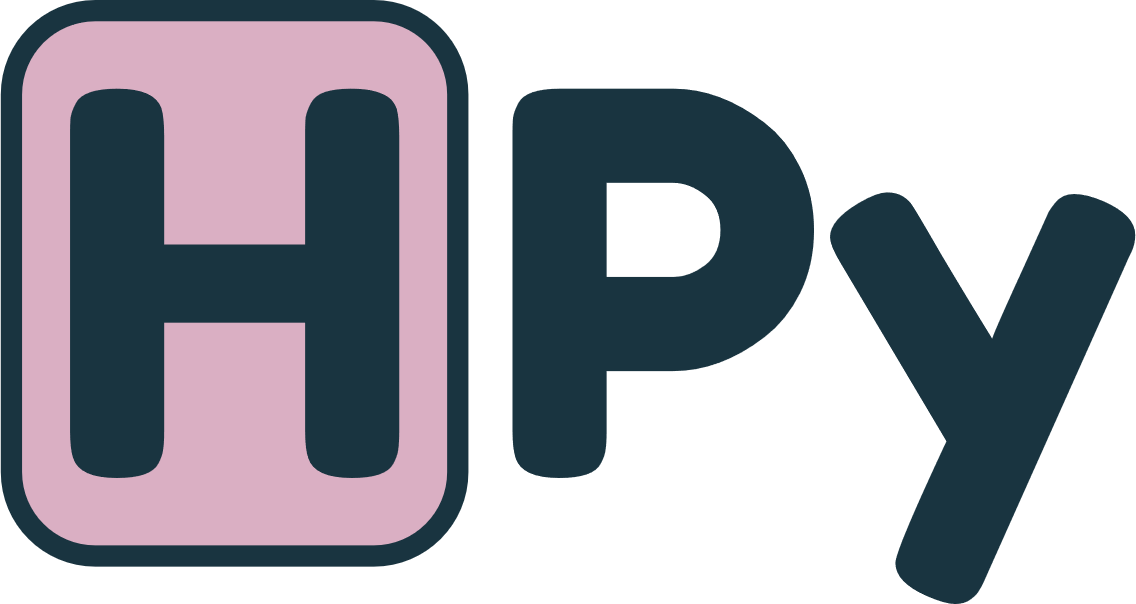 Alternative to the C API
More generic – not as tied to CPython as the C API
Runs much faster on implementations like GraalPy
Aims for no performance loss on CPython
Not extensively benchmarked yet
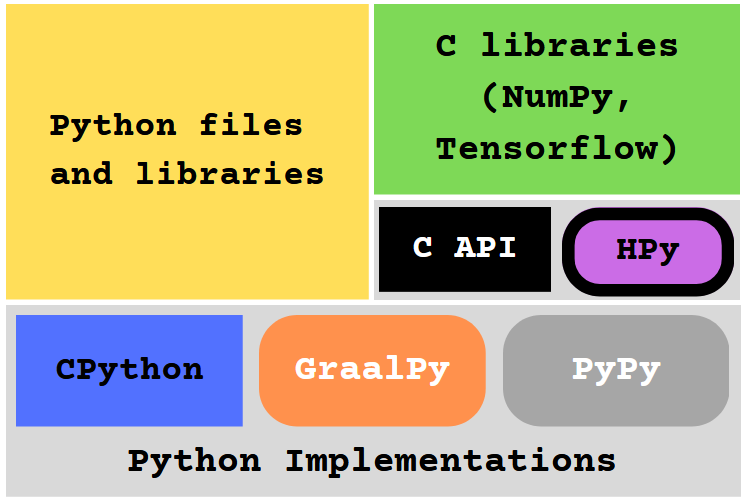 hpyproject.com
HPy
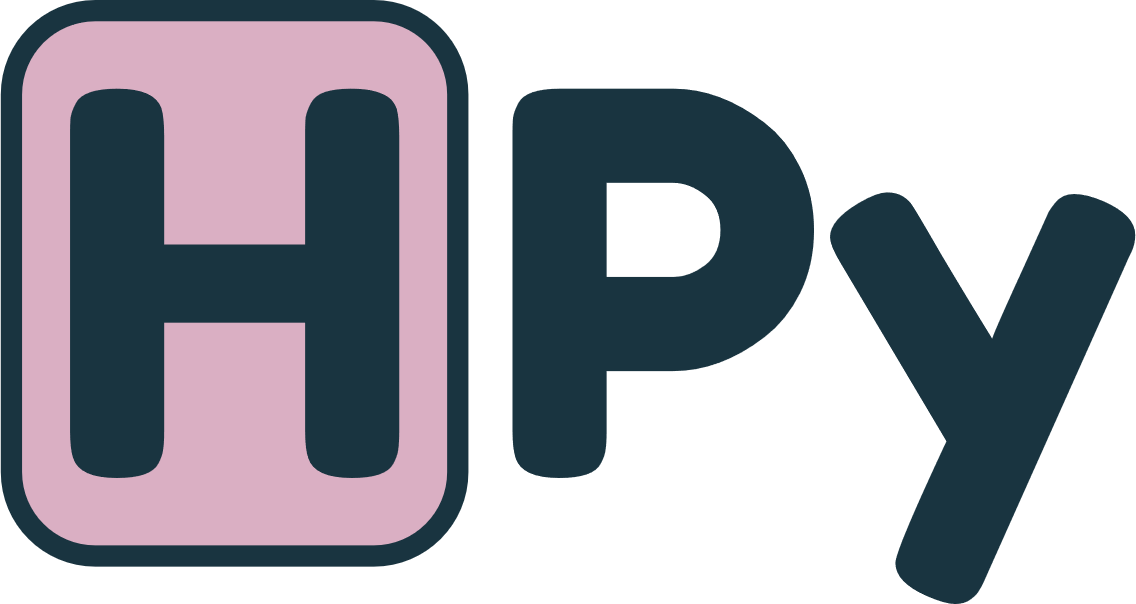 ABI – API but for compiled code
HPy libraries can be compiled in 3 different ways:
CPython ABI
Universal ABI
Hybrid ABI
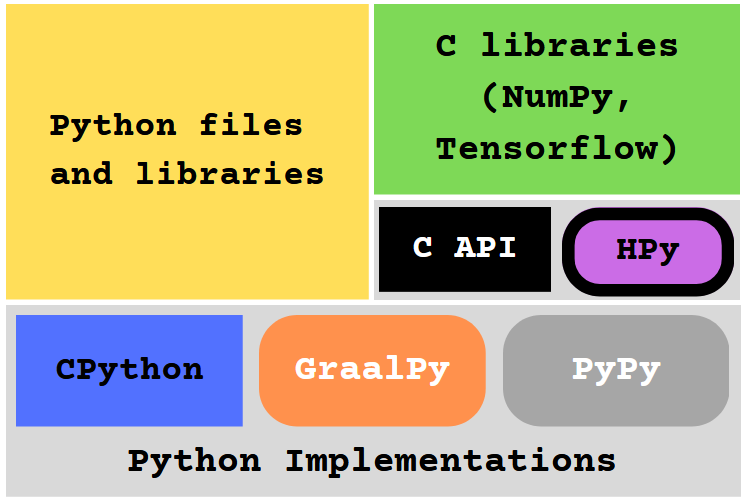 HPy – CPython ABI
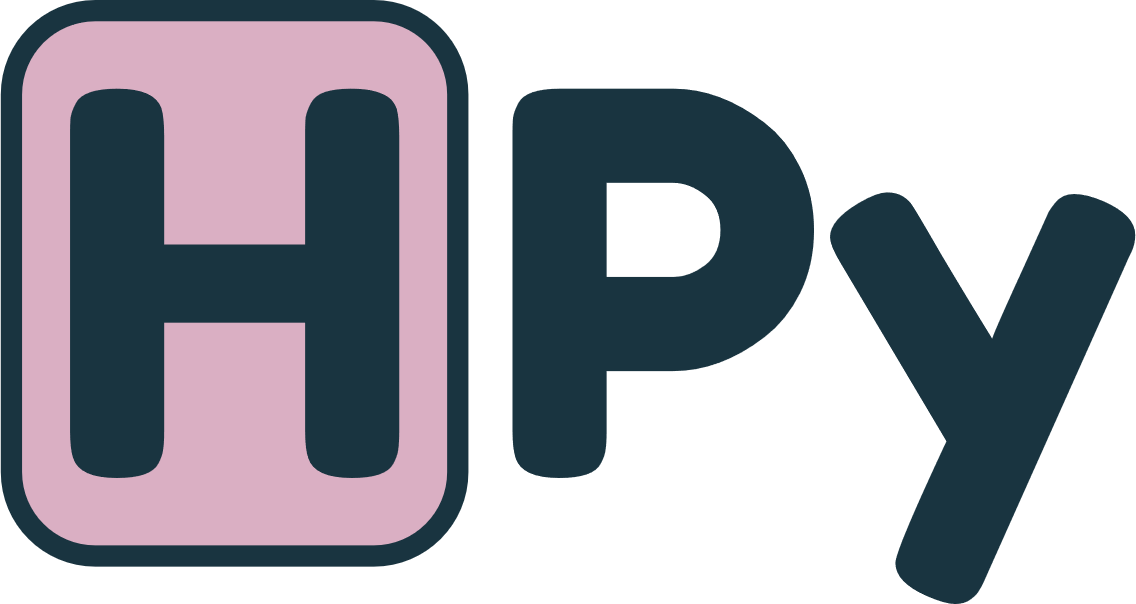 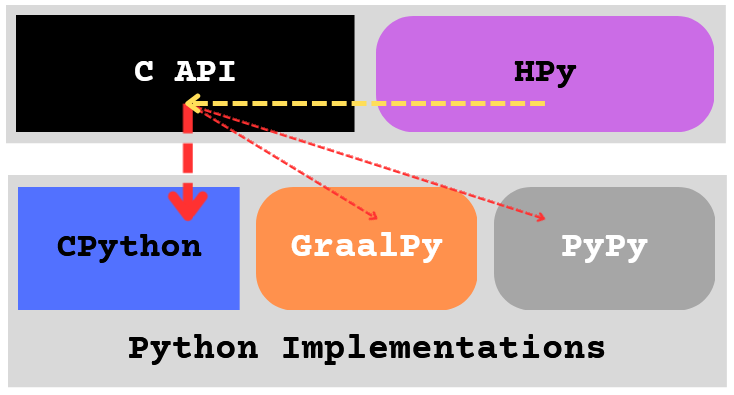 HPy – Universal ABI
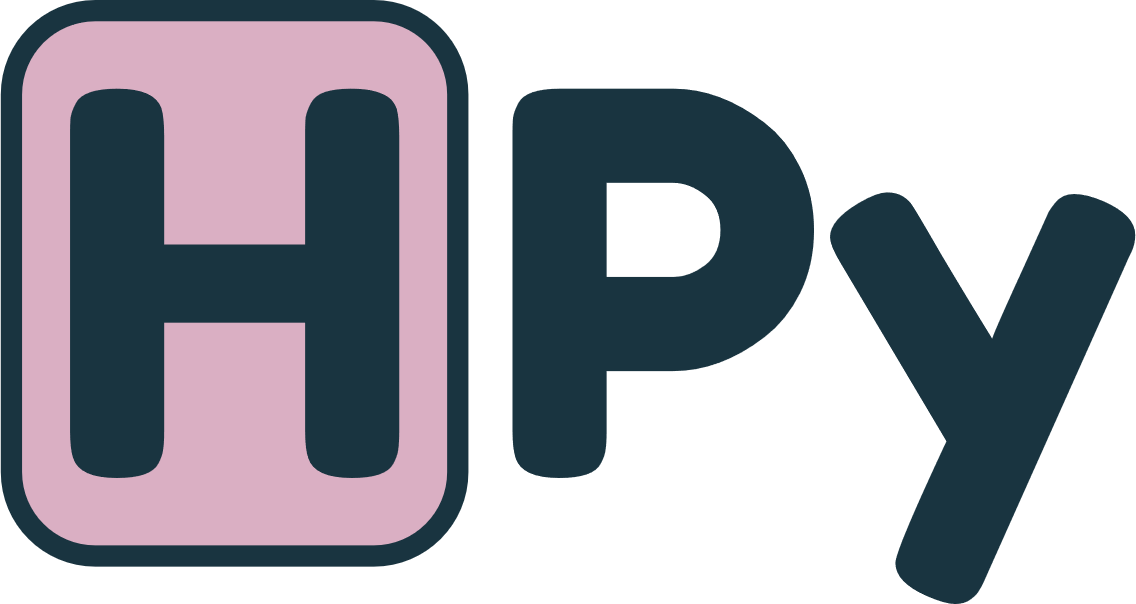 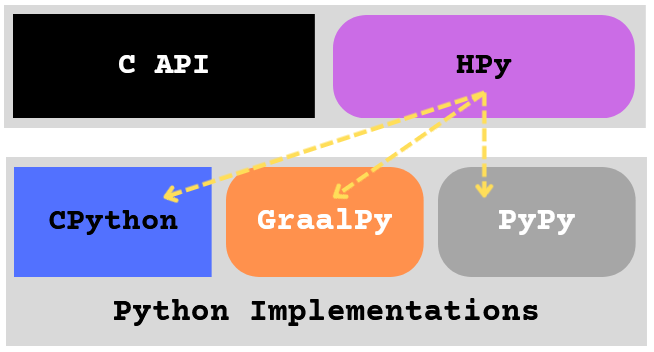 HPy – Hybrid ABI
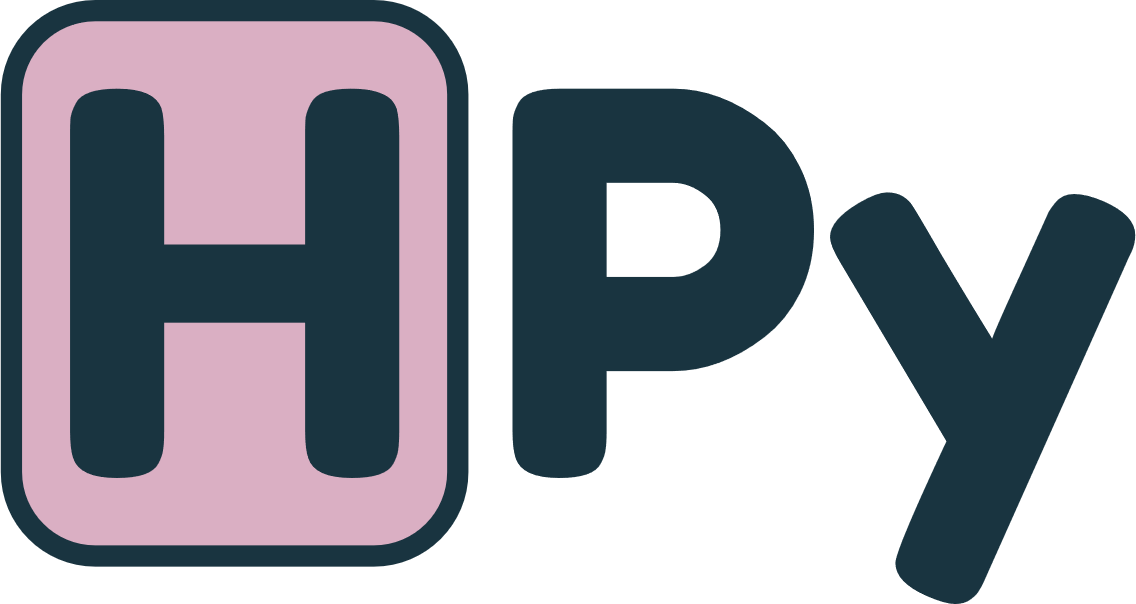 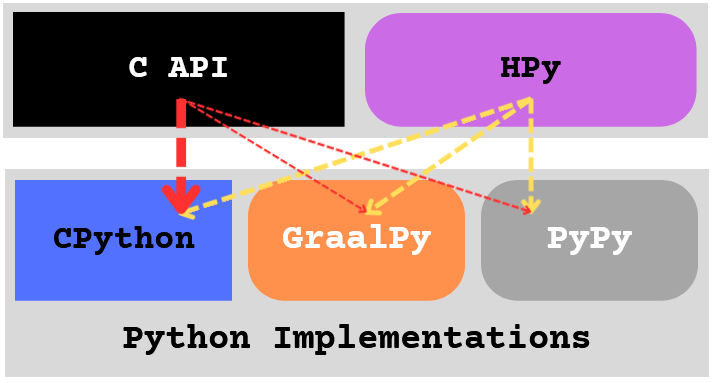 Cython
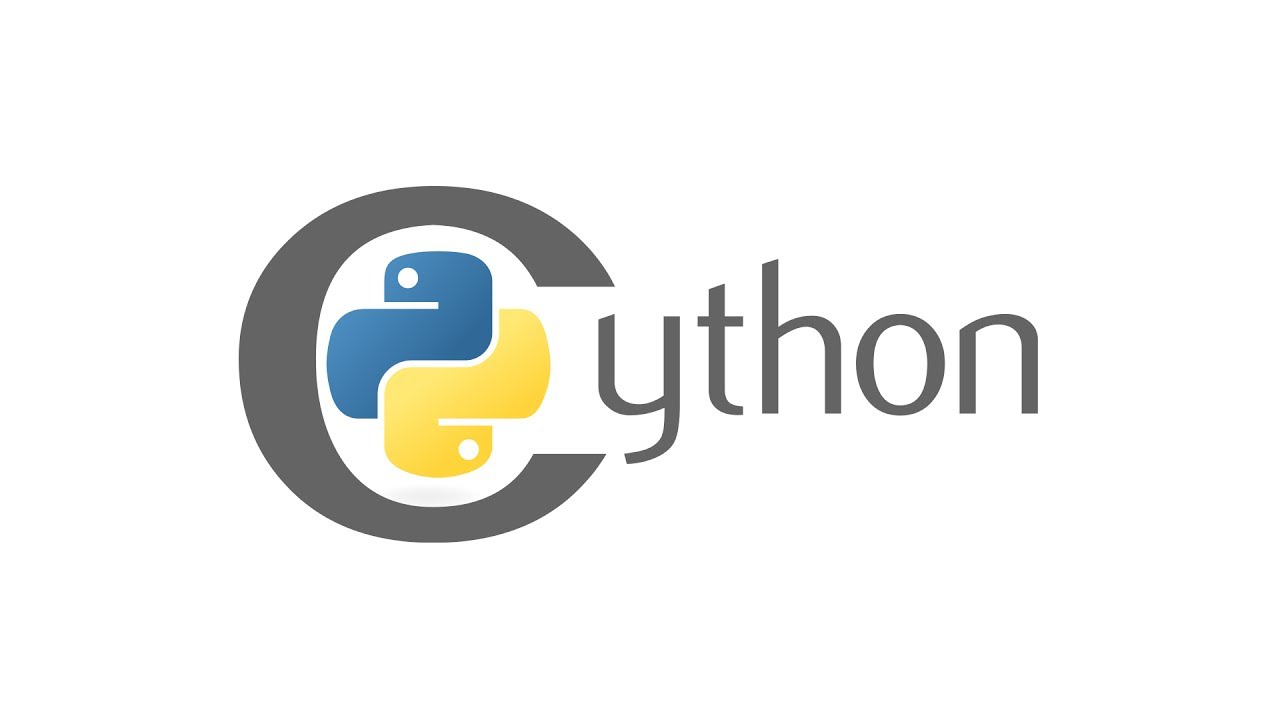 Compiles Python code to C code
C file can then compile to Python modules and be imported
Can also compile .pyx files – Python files with some C features
Can improve performance by more than 100 times
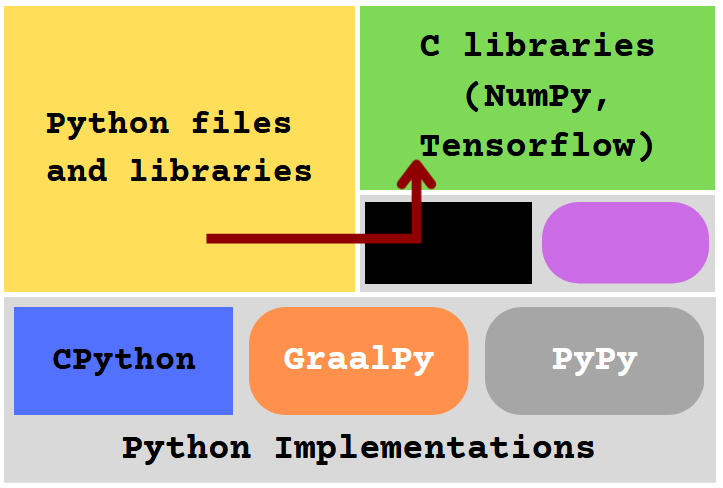 cython.org
Cython
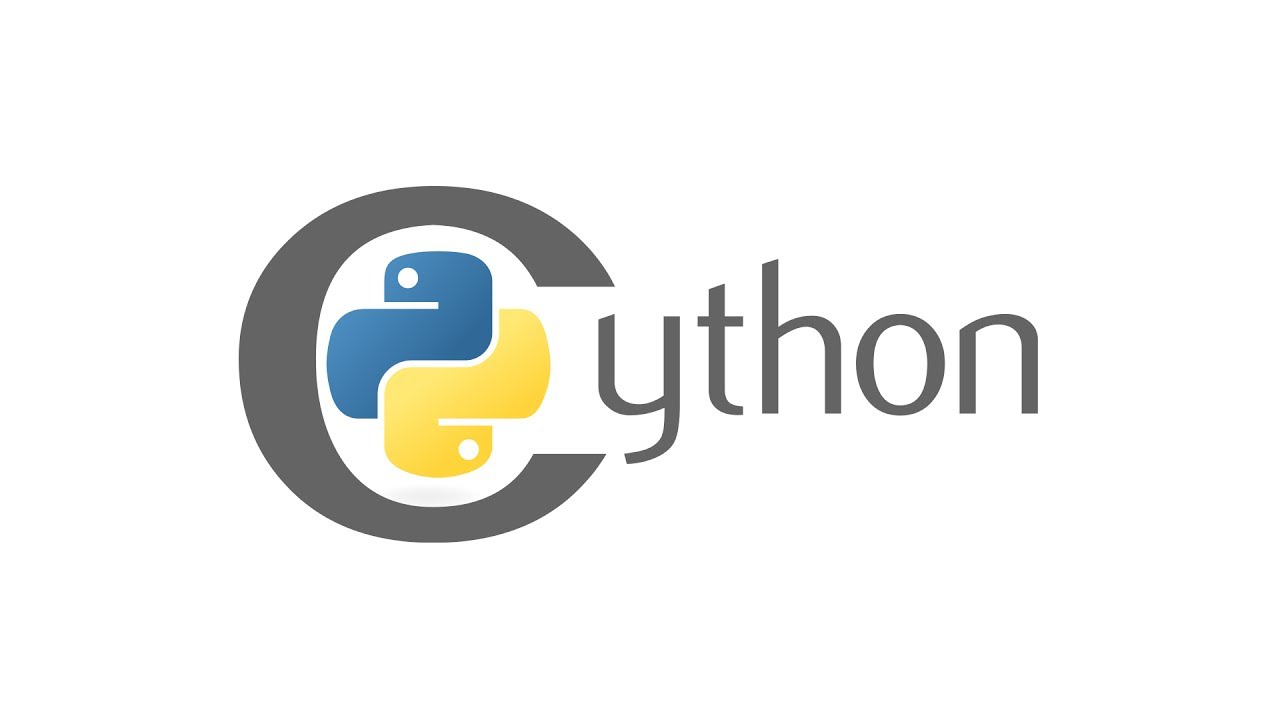 The C API is used to create libraries from generated C files
Libraries from Cython perform poorly on GraalPy
Cython is incredibly optimised for CPython
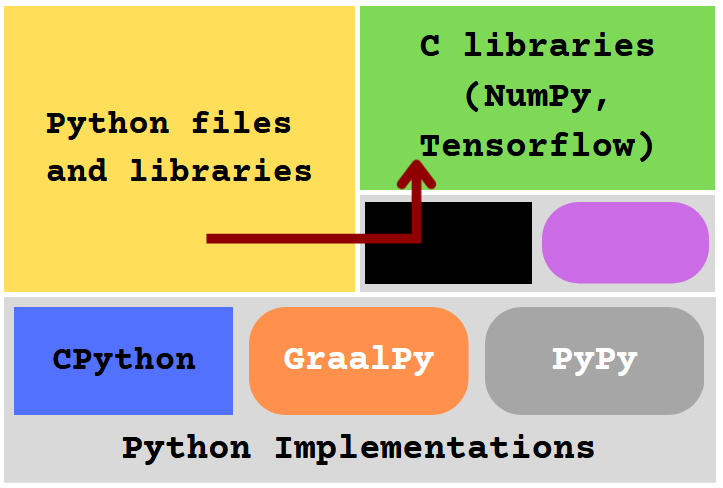 Cython with HPy
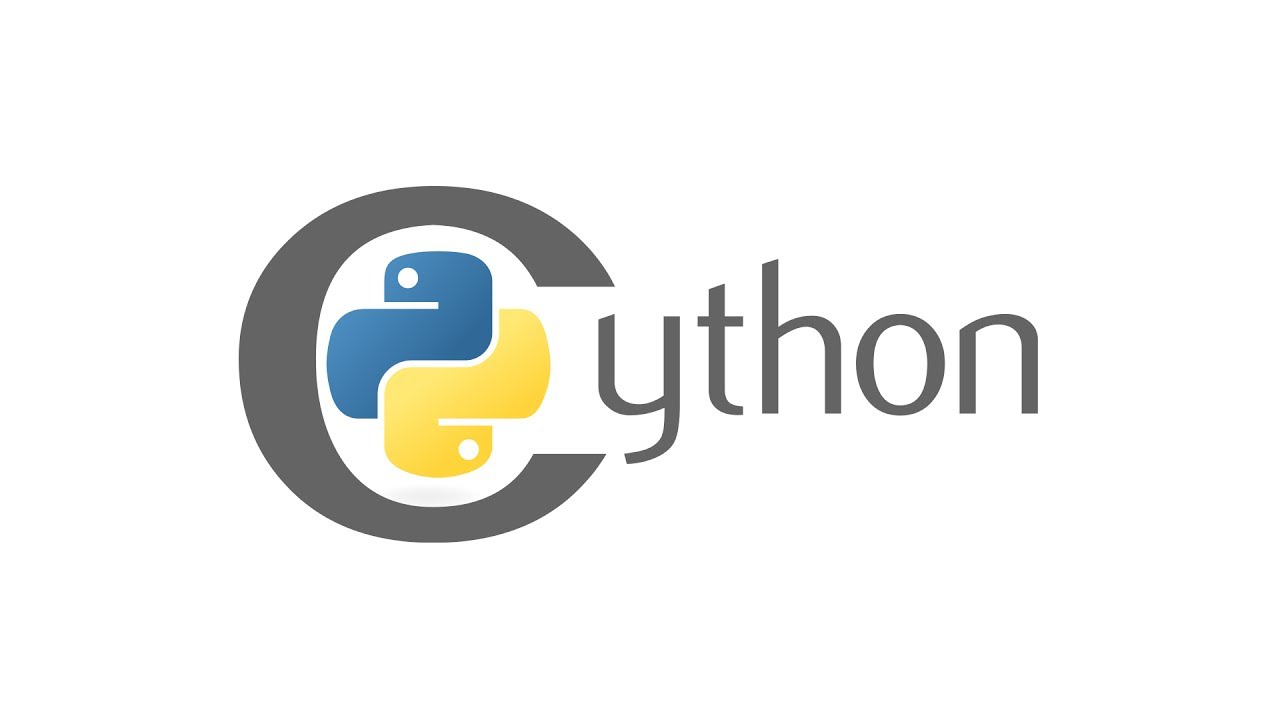 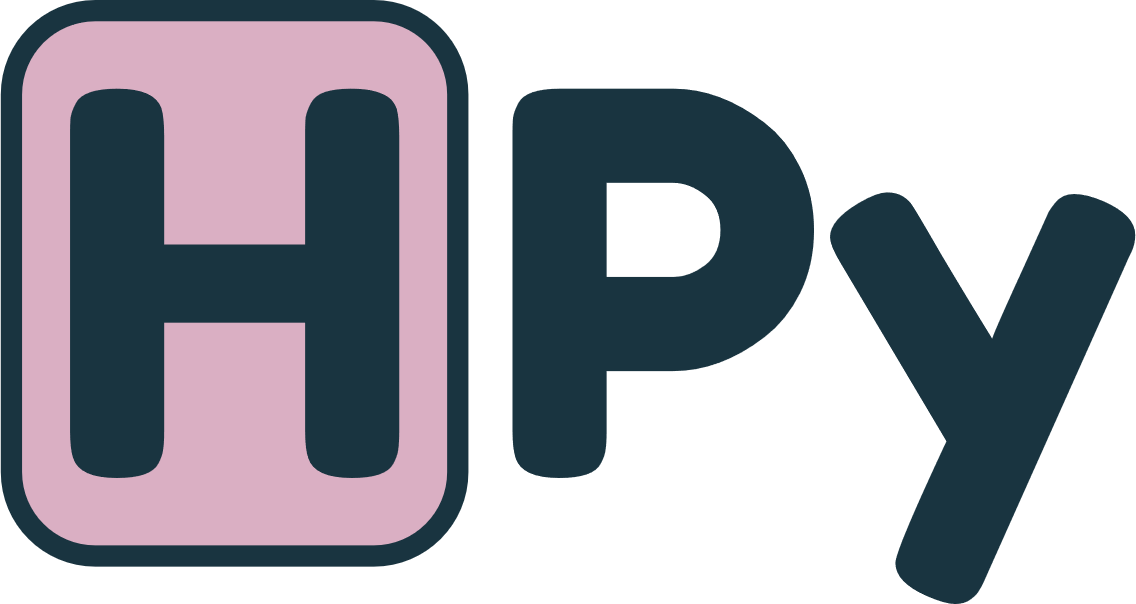 This research focused on replacing the C API with HPy in C files generated by Cython
This will allow Cython libraries to run much faster on GraalPy
This will also enable the creation of HPy benchmarks from any Python file
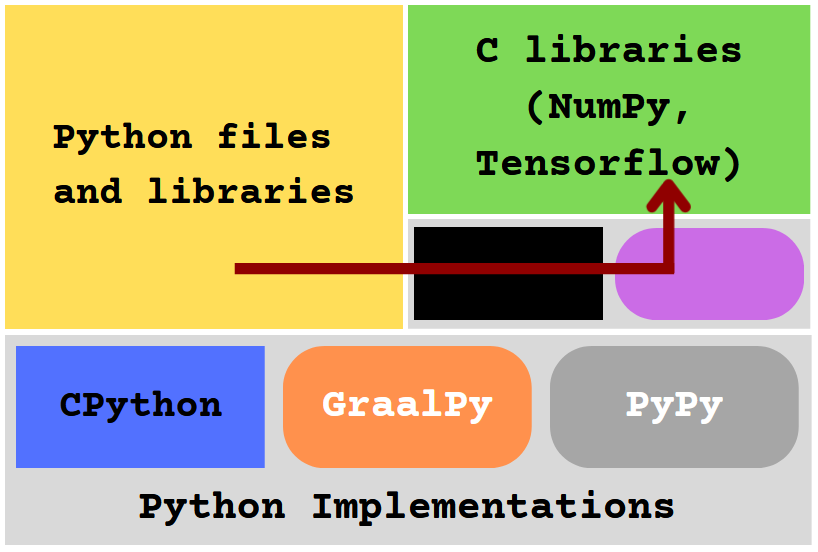 Cython with HPy
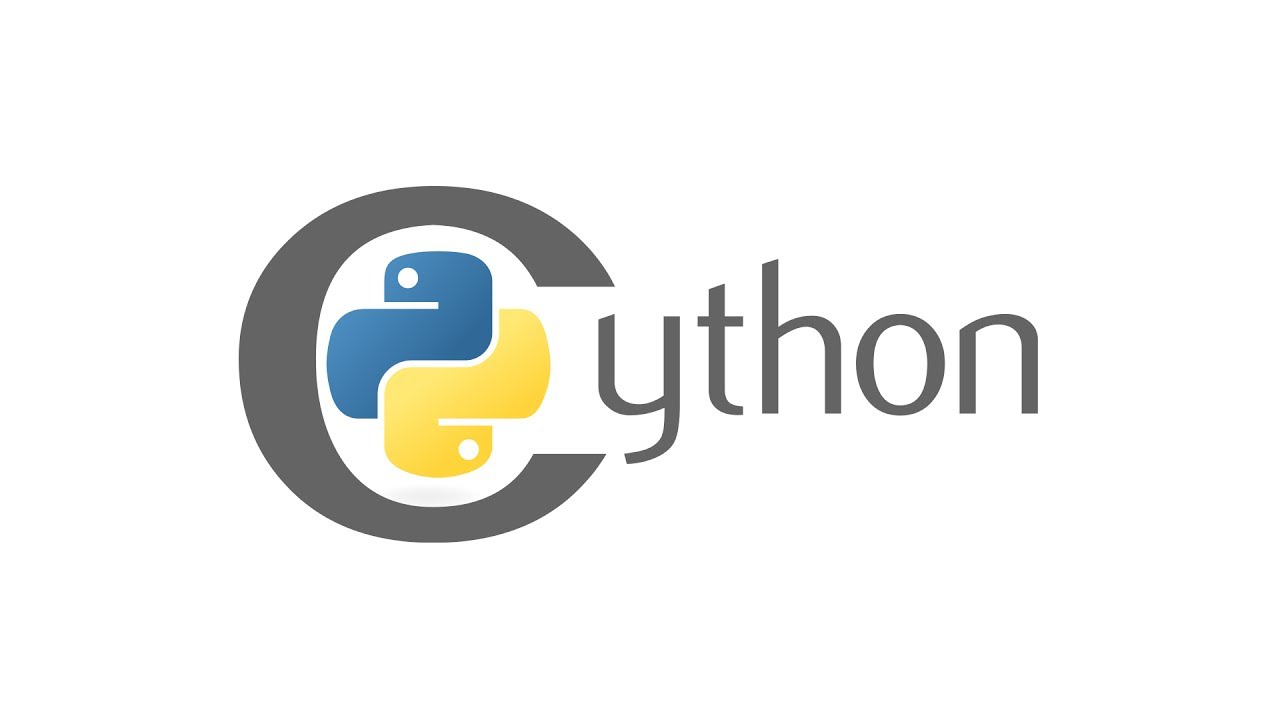 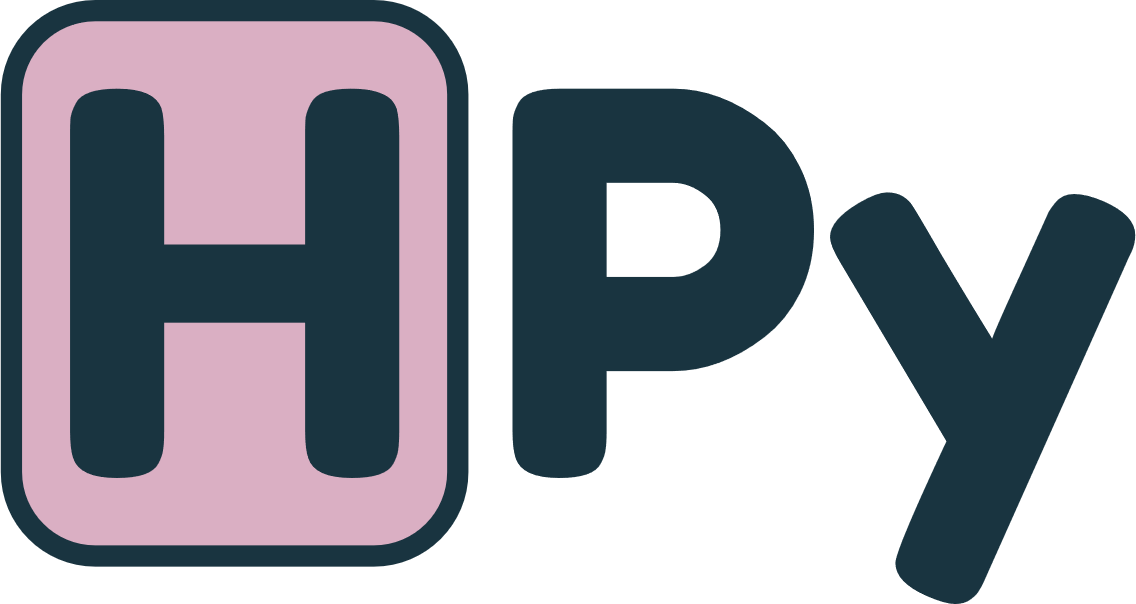 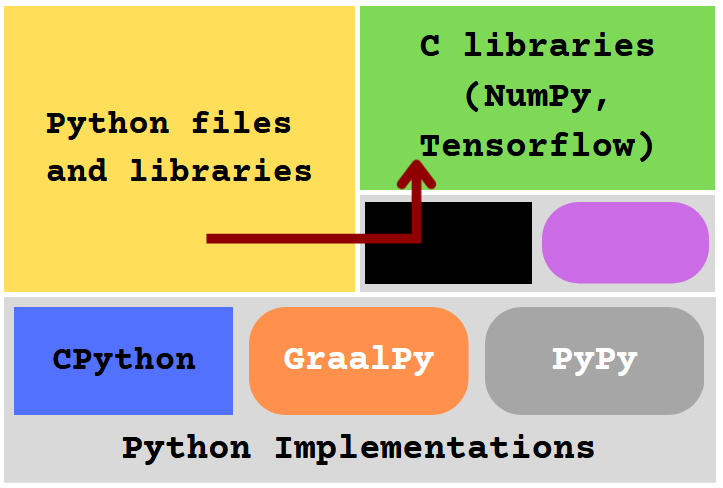 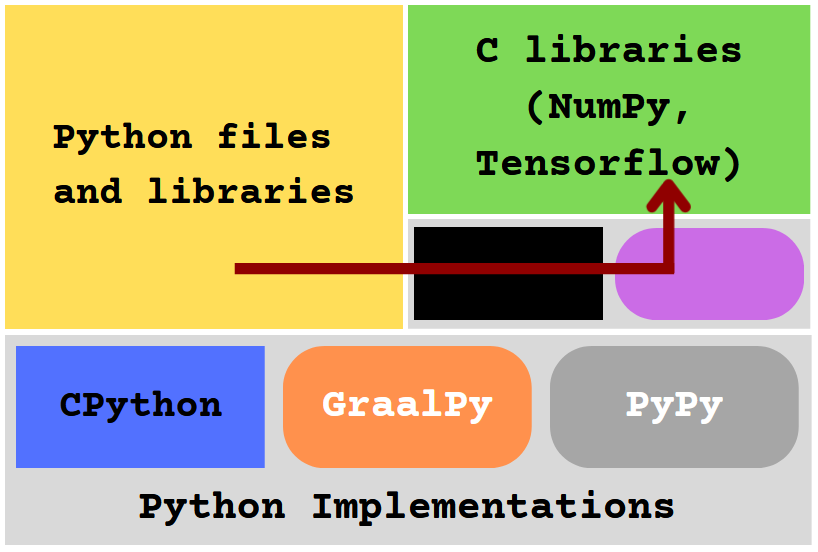 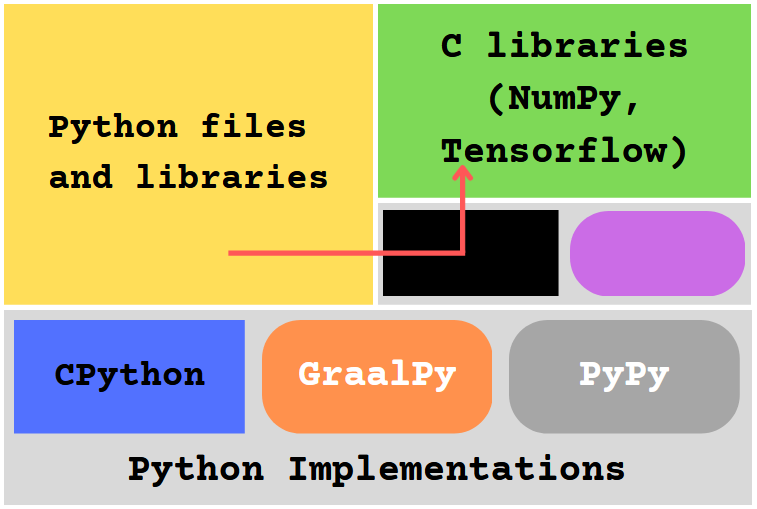 Benchmarks
Forloop
single forloop that increments a number 20,000 times
Fibonacci
recursively calculates the 10th Fibonacci number
Float
performs sin, cos, and sqrt calculations on floats, artificial benchmark
Fannkuch
performs array flips and permutations to calculate minimums
Benchmarks
5 Benchmark Configurations			Legend
CPython with C API
CPython with HPy CPython ABI
CPython with HPy Hybrid ABI
GraalPy with C API
GraalPy with HPy Hybrid ABI
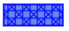 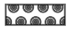 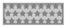 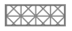 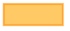 Forloop
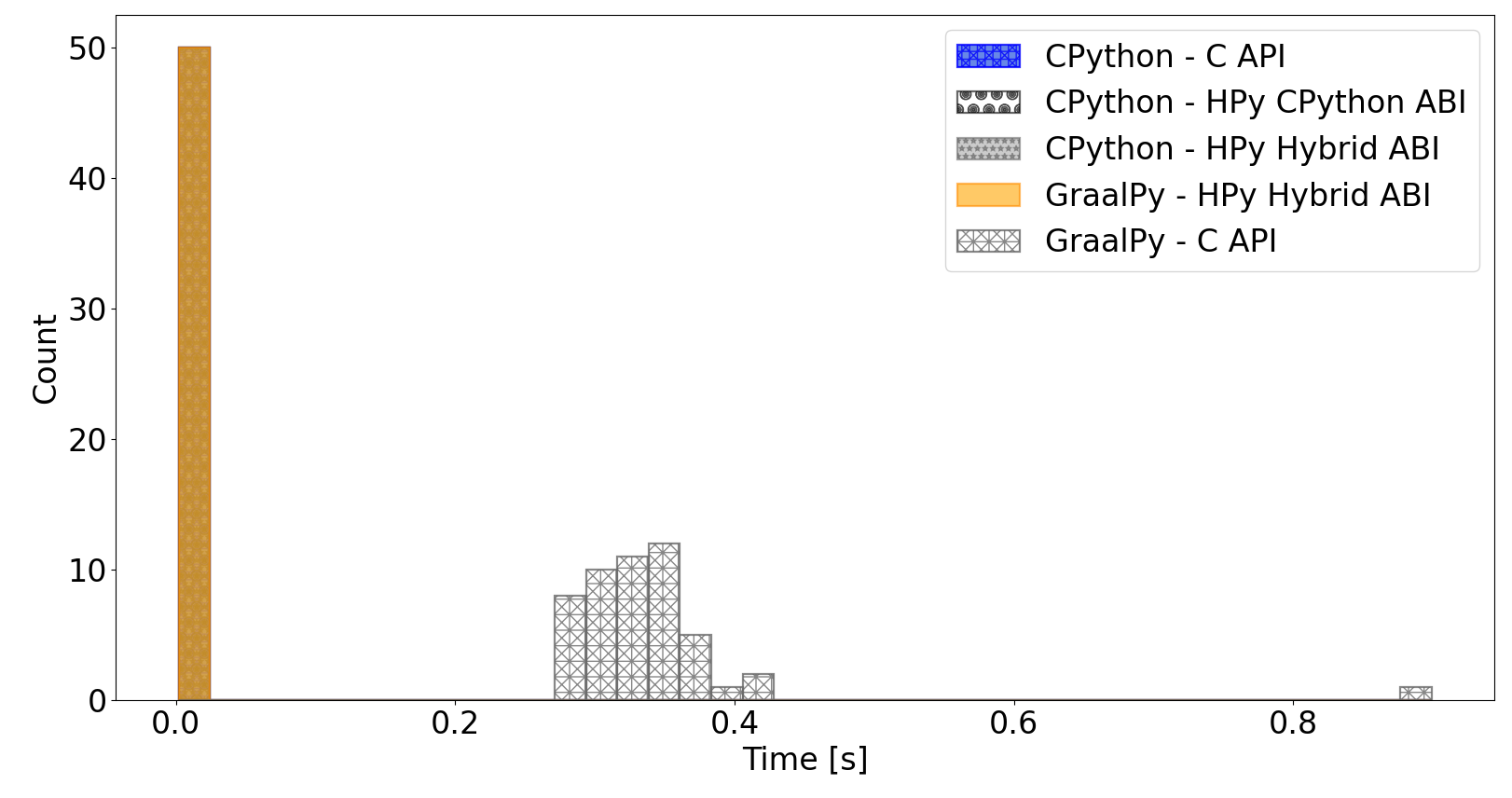 Forloop
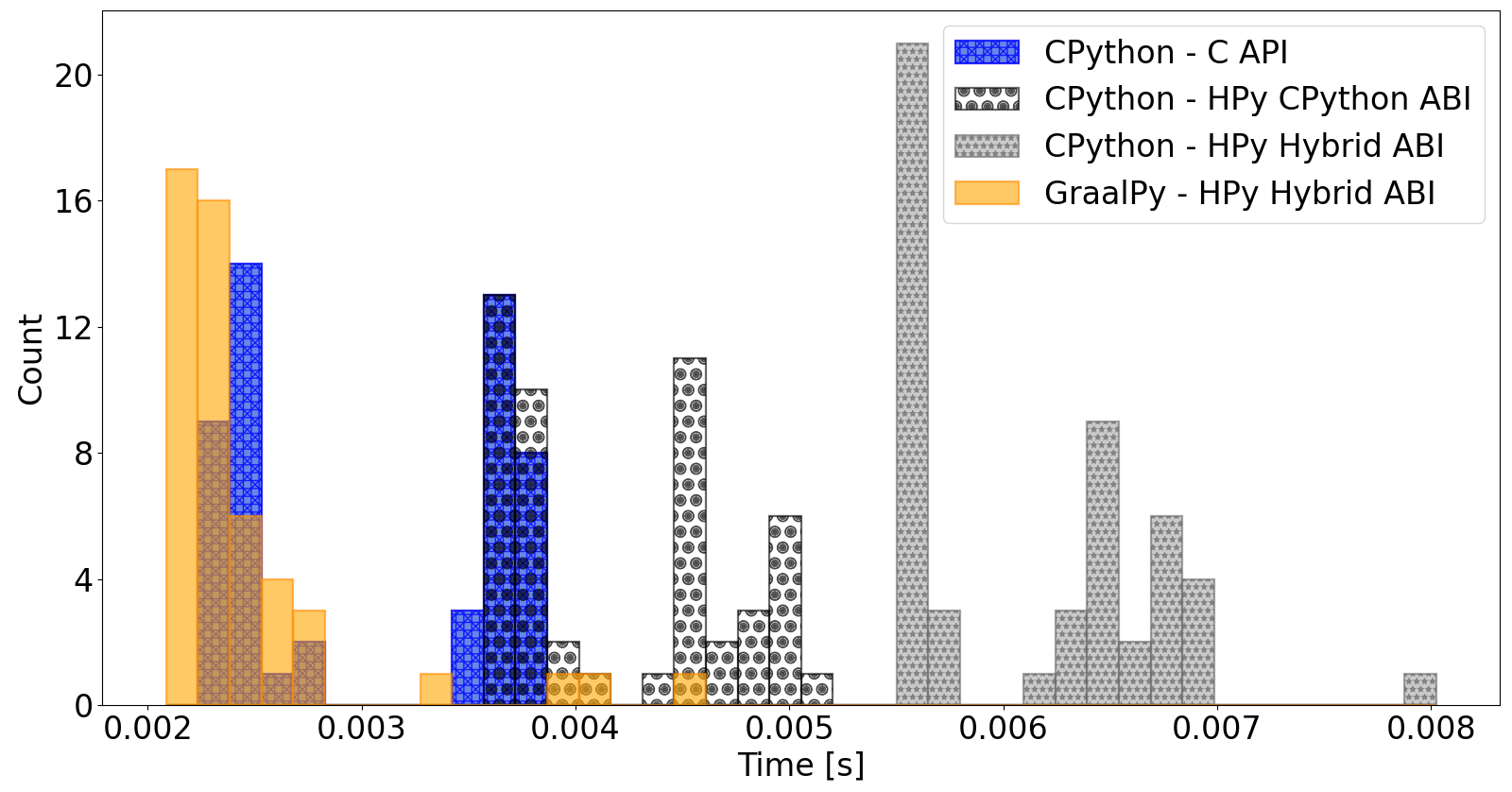 Fibonacci
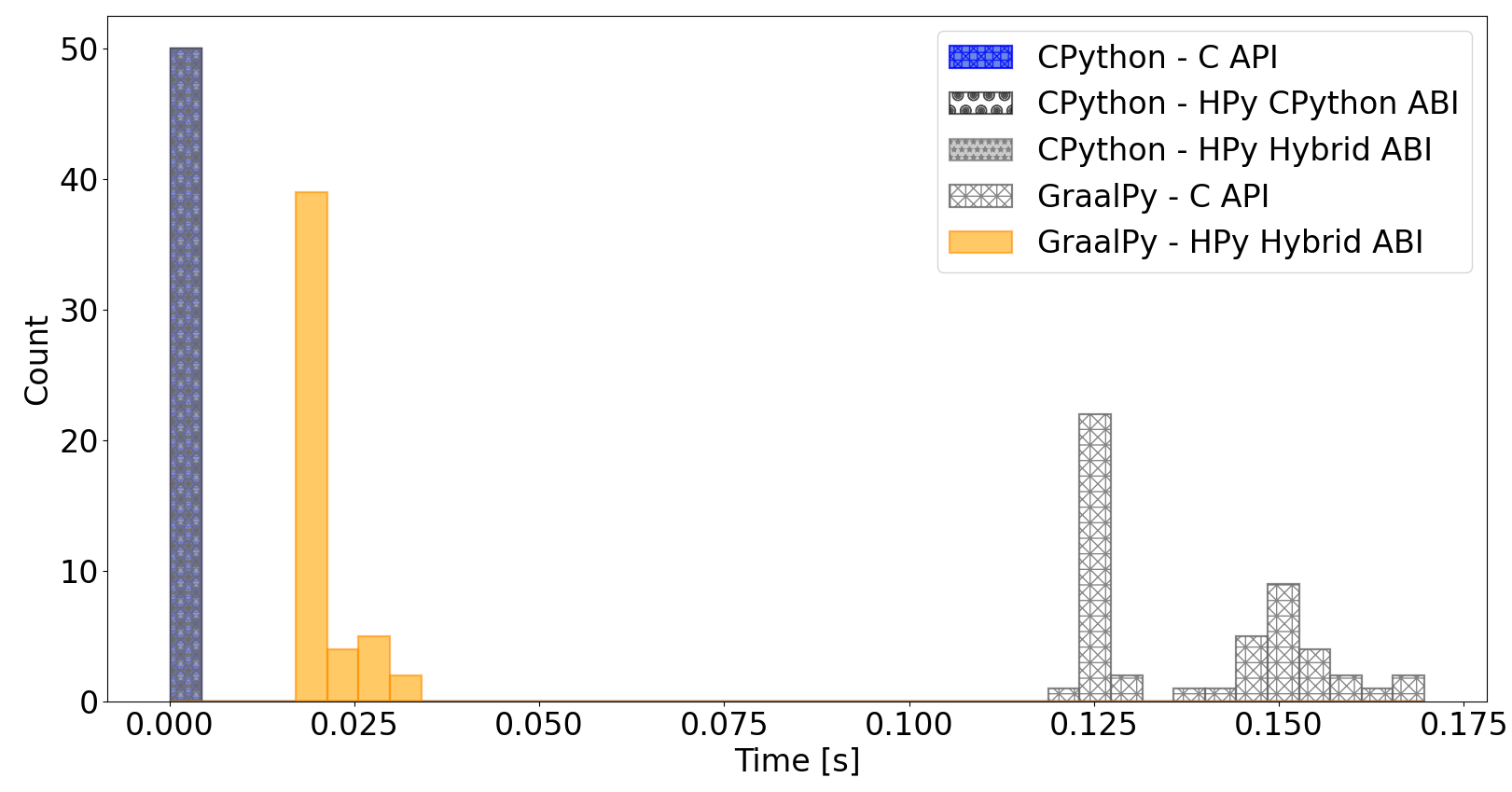 Fibonacci
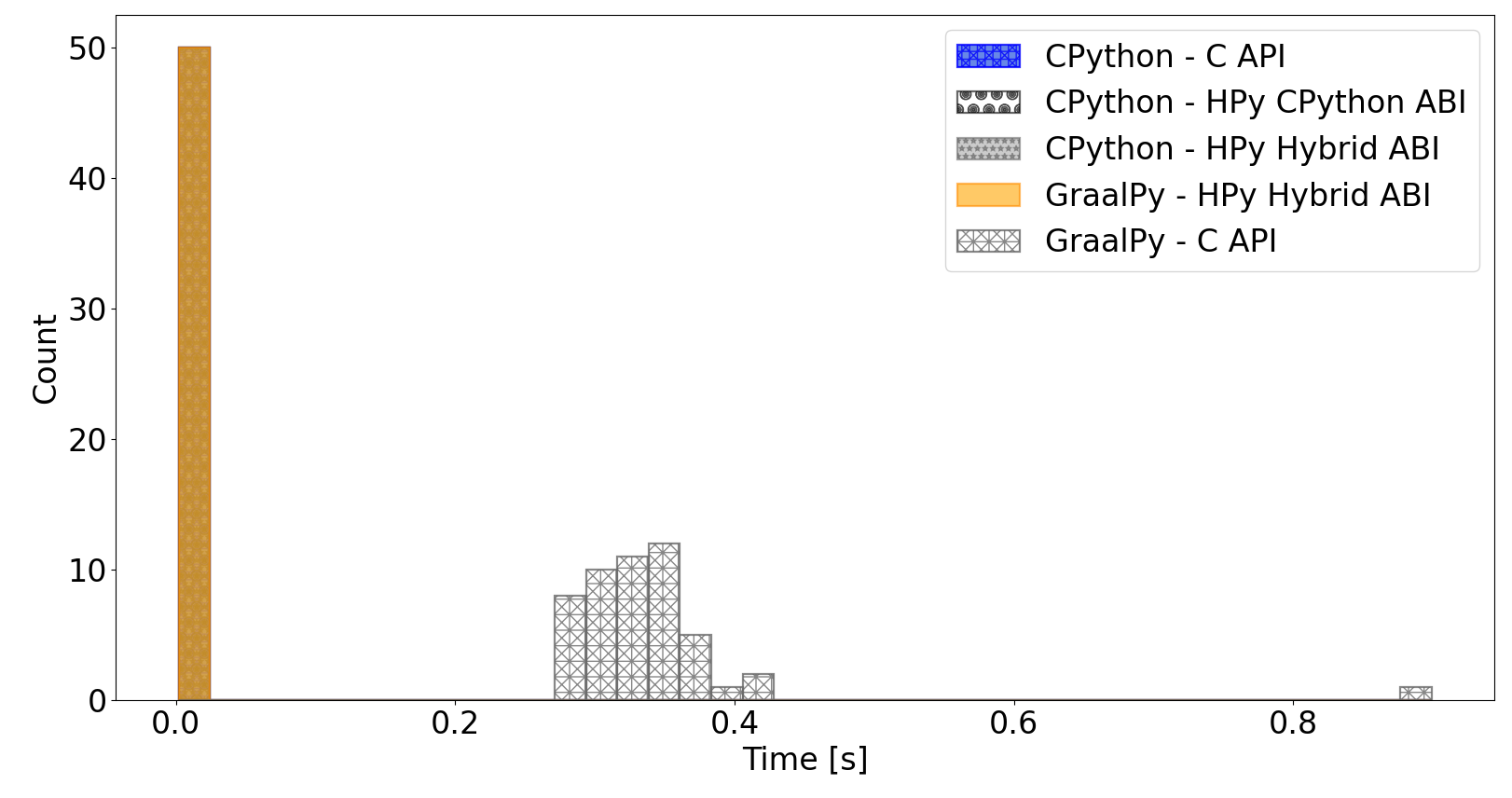 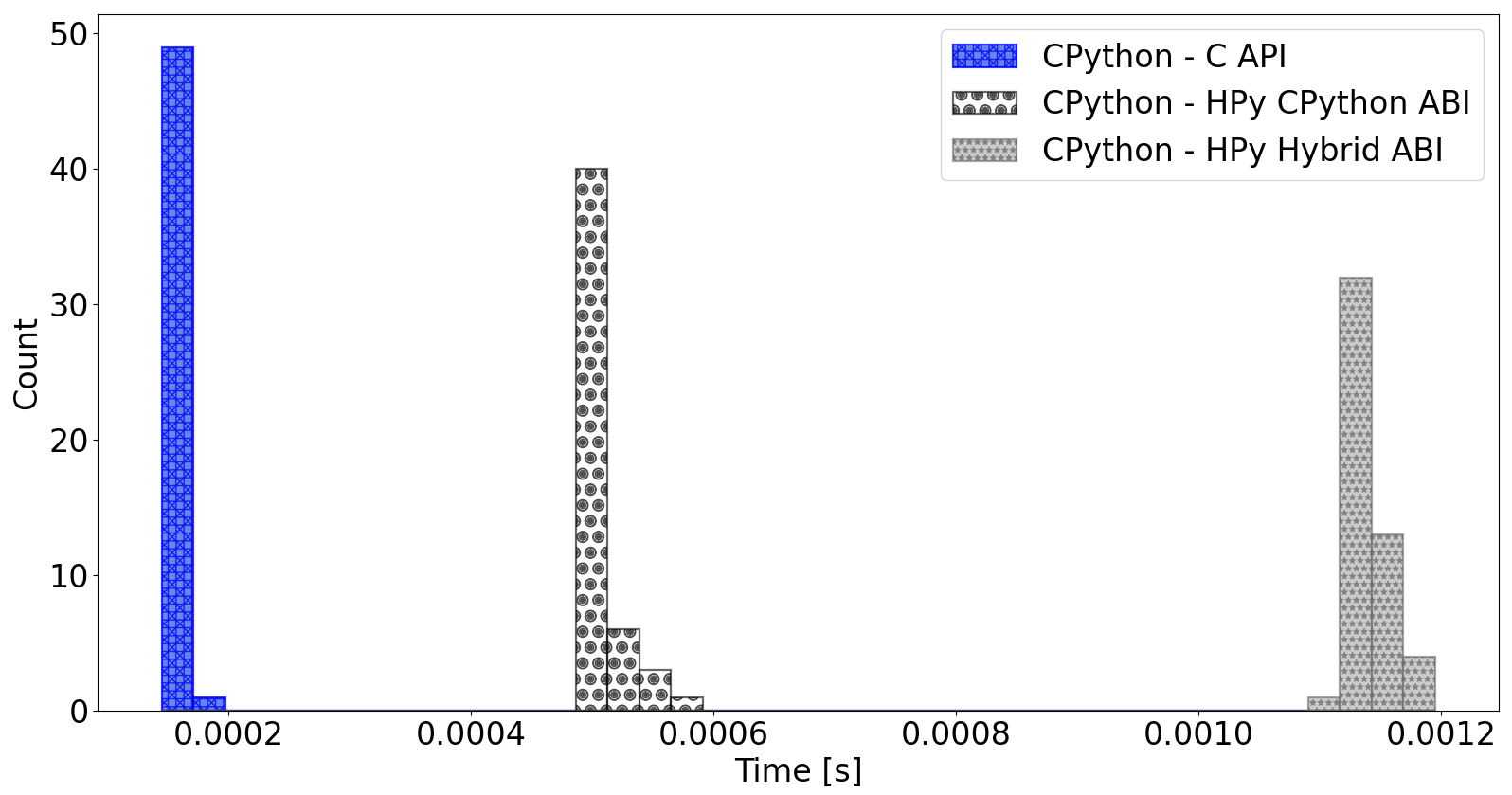 Float
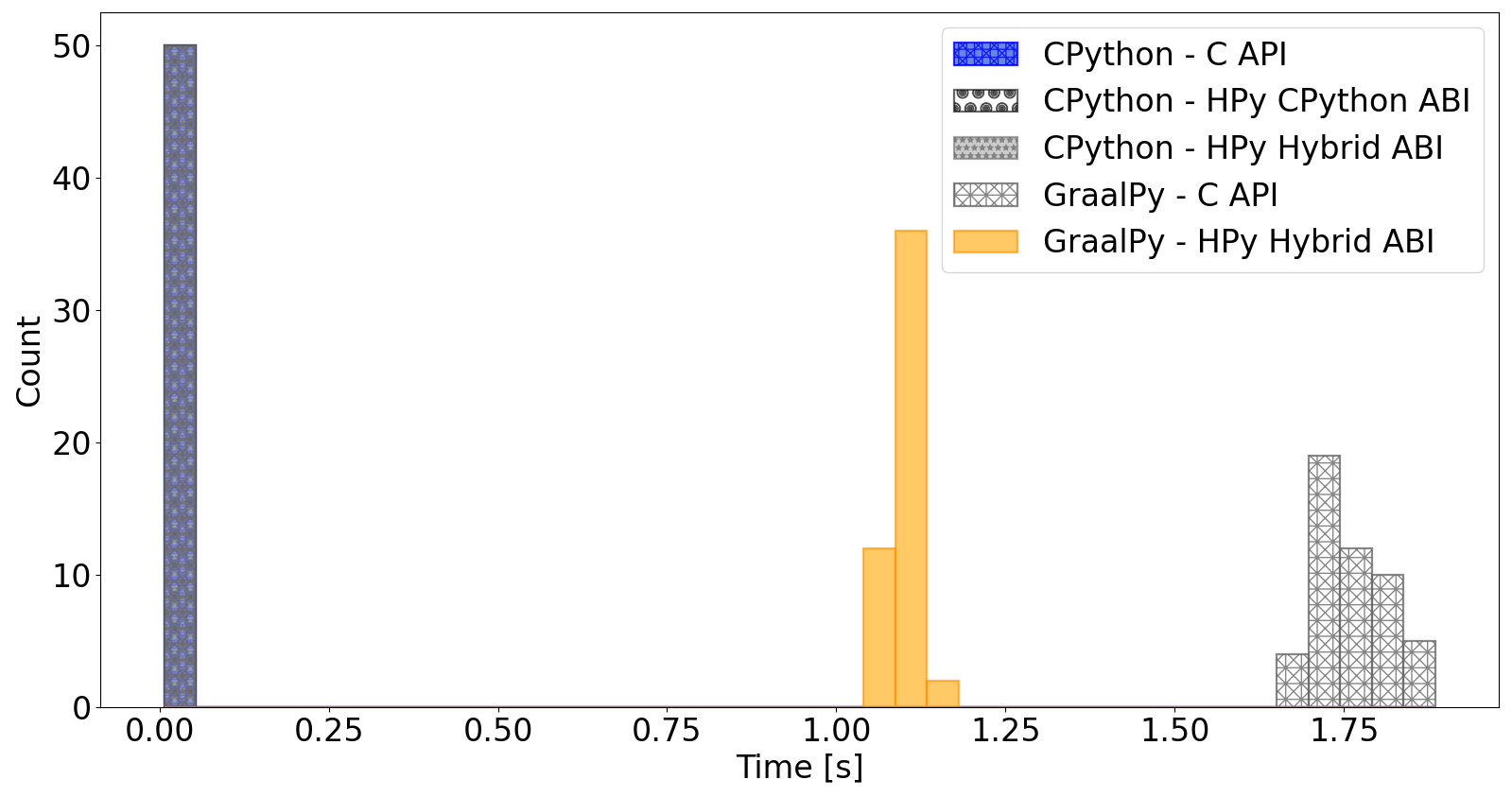 Float
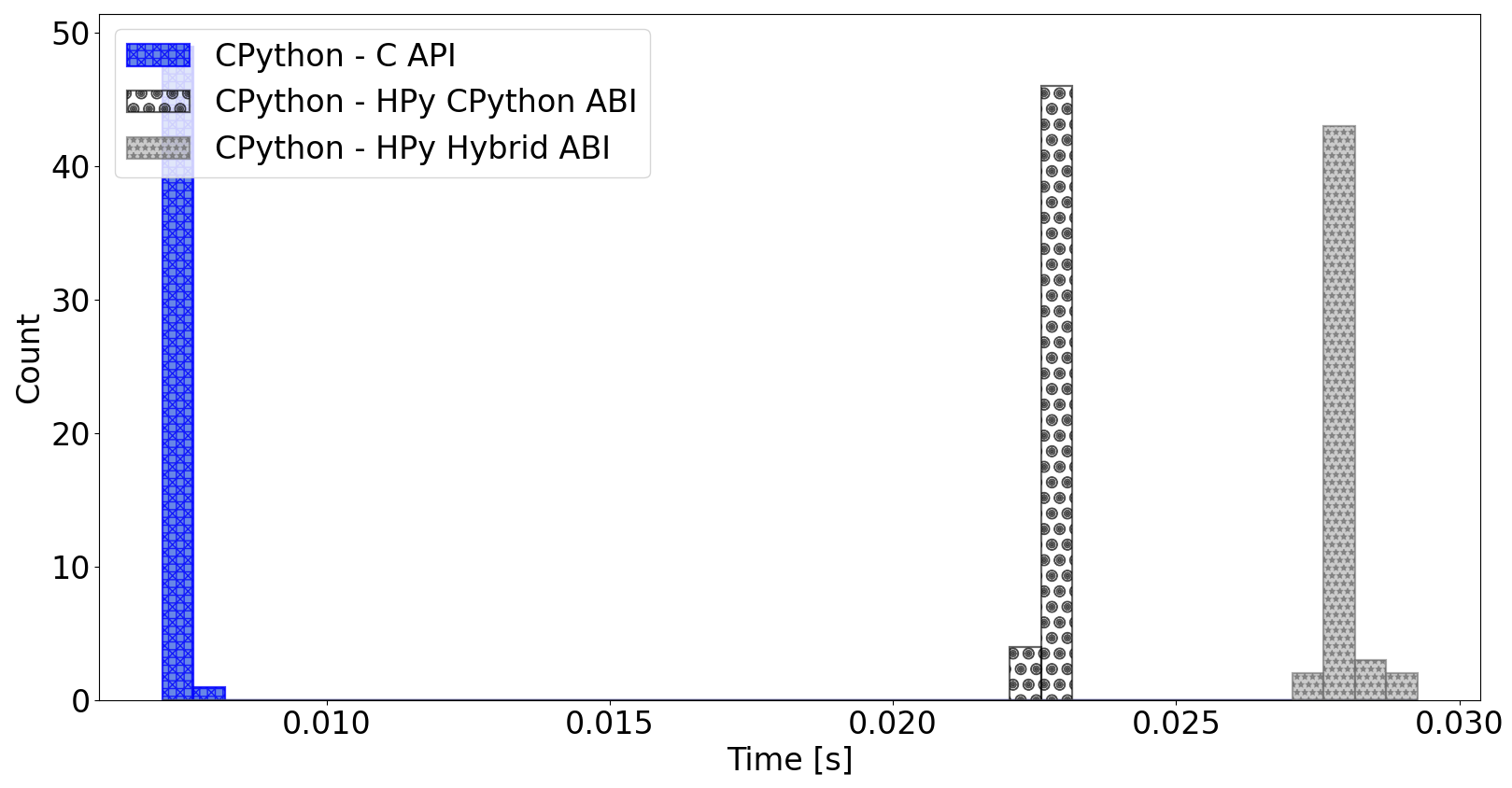 Fannkuch
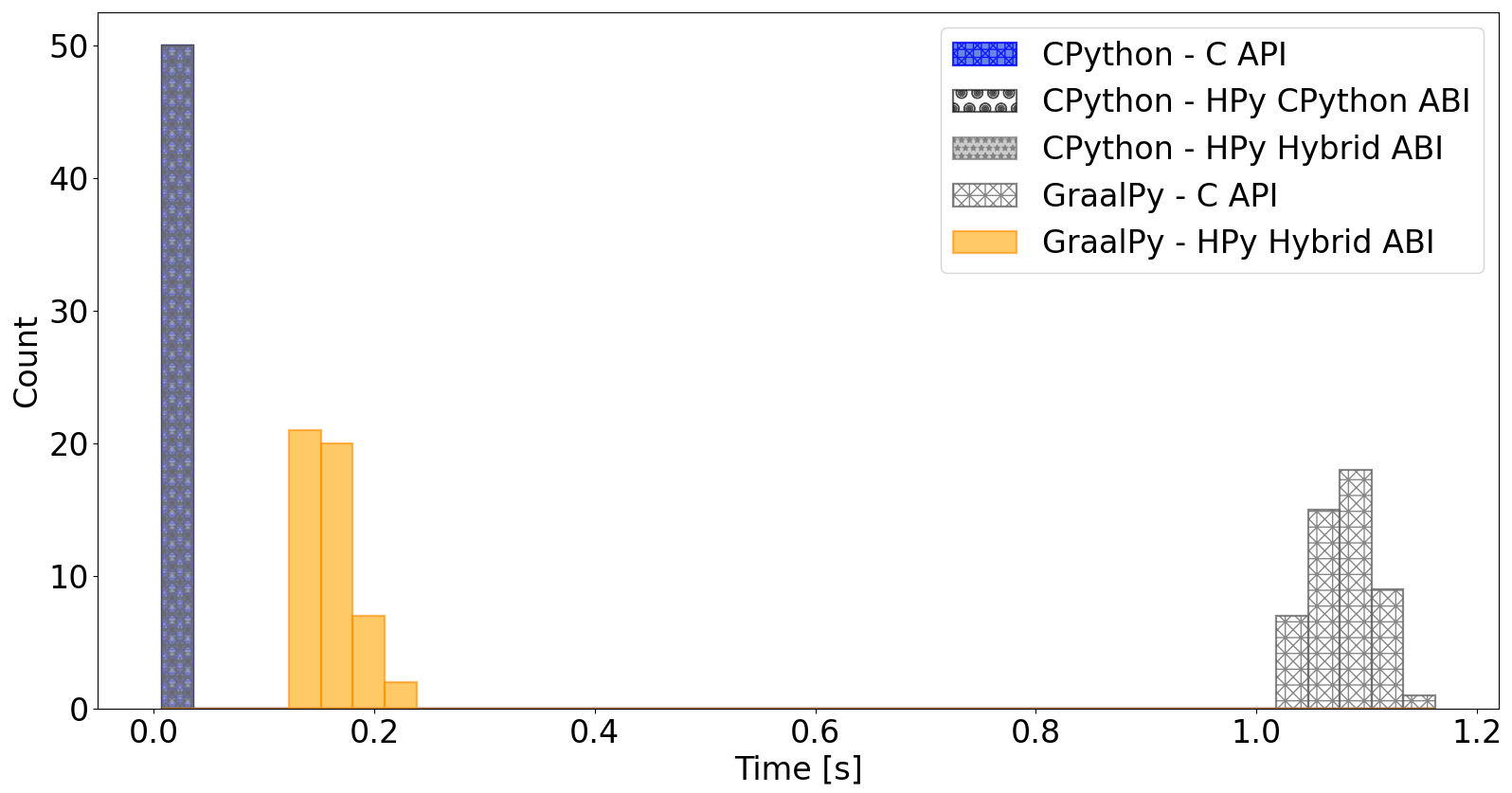 Fannkuch
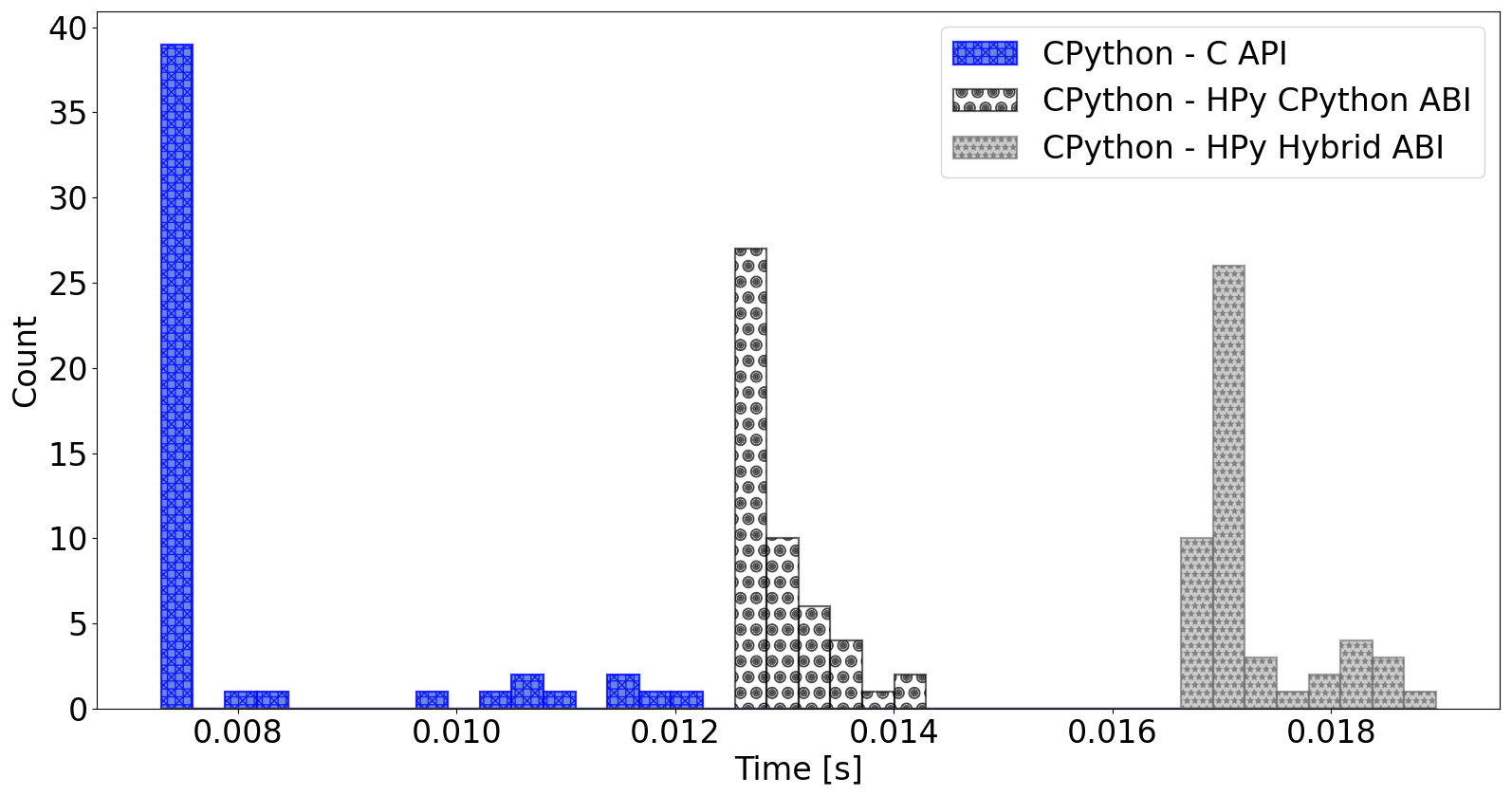 Conclusions
HPy can improve Cython library performance on GraalPy
HPy on GraalPy can equal the C API on CPython
HPy does not meet performance expectations on CPython
HPy is worth pursuing – Cython’s C API optimisations are a special case
There’s still more work to do on the HPy backend for Cython
Acknowledgements
Professor Michelle Kuttel – supervisor
Oracle – Funding and Research Internship in Austria

If you want to know more, see my work at https://github.com/DuToitSpies/cython/tree/hpy_backend     or contact me at dutoitspies@protonmail.com
Conclusions
HPy can improve Cython library performance on GraalPy
HPy on GraalPy can equal the C API on CPython
HPy does not meet performance expectations on CPython
HPy is worth pursuing – Cython’s C API optimisations are a special case
There’s still more work to do on the HPy backend for Cython
Conclusions
HPy can improve Cython library performance on GraalPy
HPy on GraalPy can equal the C API on CPython
HPy does not meet performance expectations on CPython
HPy is worth pursuing – Cython’s C API optimisations are a special case
There’s still more work to do on the HPy backend for Cython